Экологический проект «Елочка, живи!»
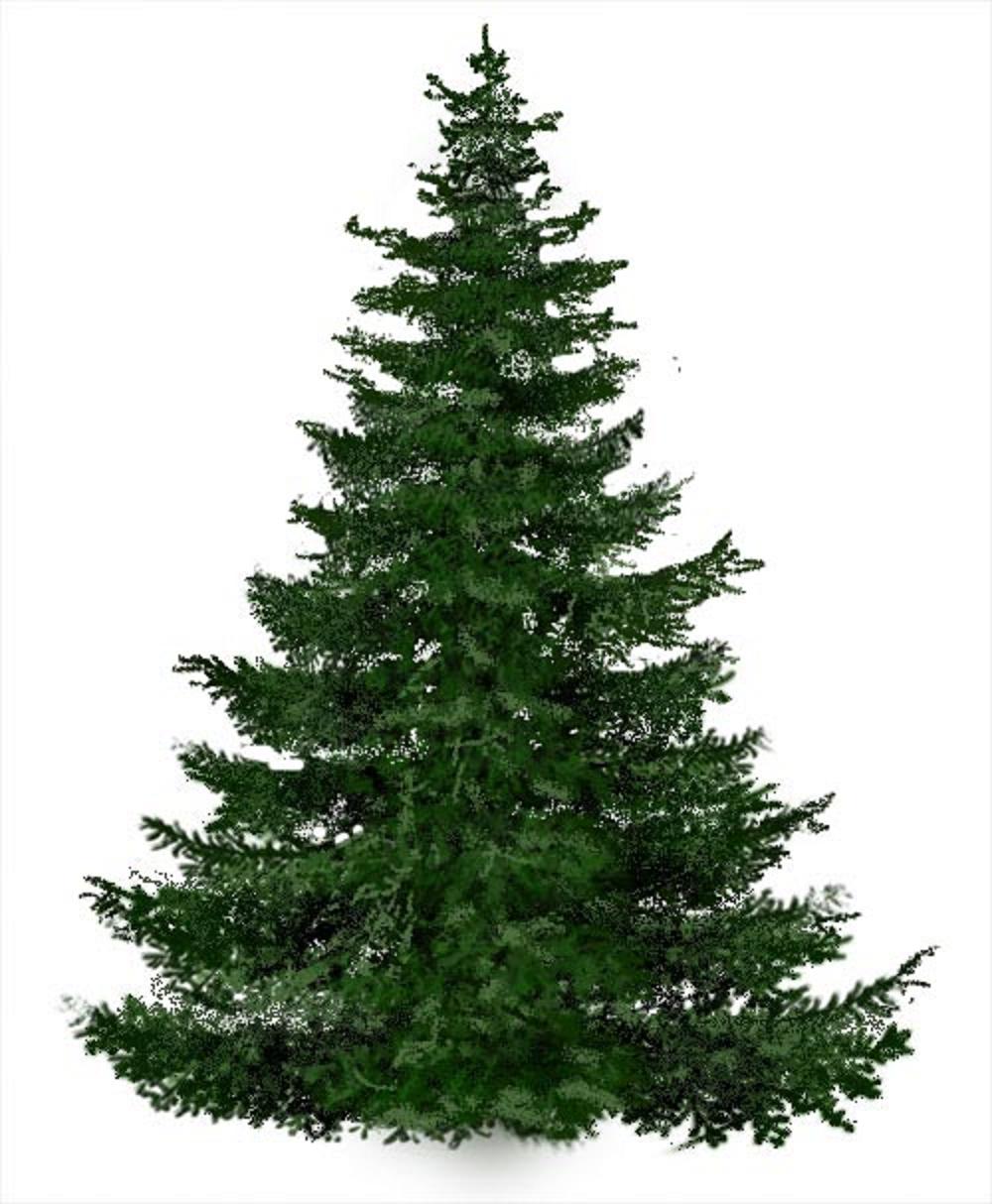 Воспитатель               		старшей группы МДОУ № 27 
              Черепова Елена Анатольевна



                                     г.Ржев 
                               2015 -2016гг.
Тип проекта: познавательно –творческий
Вид: 
групповой, среднесрочный (декабрь 2015г. –январь 2016г.)
Участники проекта: 
дети старшей группы, родители, воспитатели
Актуальность
По традиции, в канун Нового года мы хотим поставить дома живую елочку. 
  Но очень скоро отшумит праздник и огромное количество елок, еще недавно таких красивых и нарядных, превращается в самый обыкновенный мусор. 
 Дети должны понимать, что живые ели принесут куда больше пользы, если останутся расти в  лесу. 
  Поэтому уже сейчас, в дошкольном возрасте важно воспитывать у наших детей понимание того, что для празднования Нового года  елку не обязательно рубить, а можно найти ей альтернативу.
Цель:  Привлечь внимание дошкольников и их родителей к проблеме сохранения хвойных деревьев в период новогодних праздников. Способствовать формированию активной позиции  по вопросам защиты окружающей среды.
Задачи:
Создать условия для
Формирования экологически правильного поведения детей в природе, воспитания на личном примере любви  к природе родного края.
Развития у детей познавательного интереса к миру природы, творческих способностей, воображения.
Привлечения к участию в проекте родителей.
Этапы проекта:
Подготовительный этап:
Определение темы проекта, целей и задач, составление плана реализации.
Подбор материалов для реализации проекта. 

Практический этап:
Работа  с детьми и  родителями для достижения поставленных целей.

Заключительный этап:
Обобщение результатов работы по теме проекта.
Реализация проекта:
Наблюдение за елью (сосной) на прогулке: 
(«Как узнать ель», «Какие у елки иголки», «Сравнение живой ели и искусственной»)
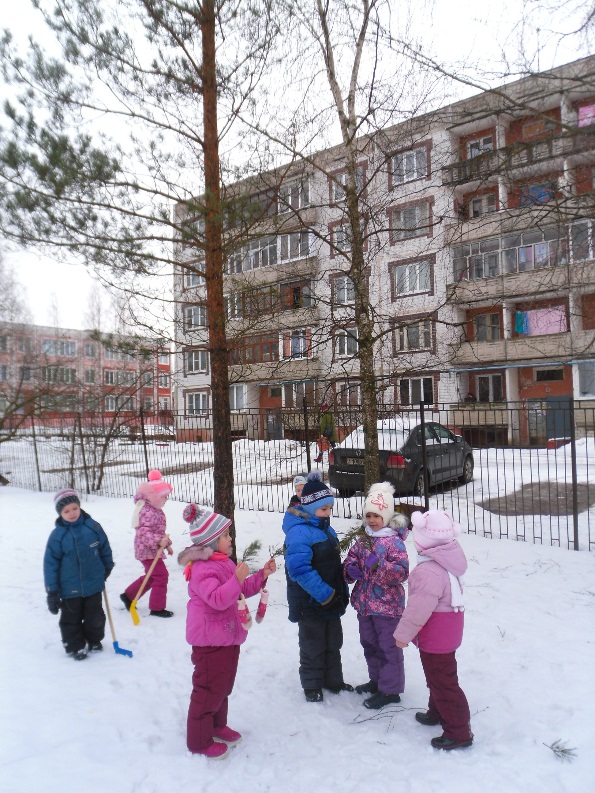 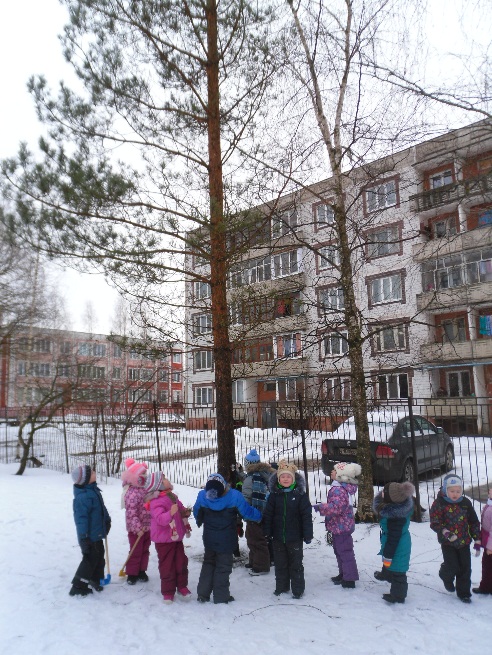 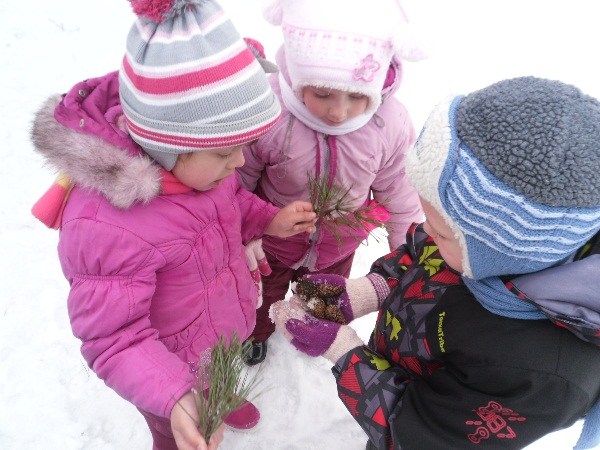 Чтение художественной литературы, беседы, занятие в кружке «Почемучка»: (чтение сказки С.Михалкова «Елочка», чтение стихов, загадок, заучивание стихотворения Е.Трутневой «Вырастала елка в лесу на горе…»).Беседа о появлении в России традиции отмечать Новый год с наряженной елью,  «Как отмечают Новый год в других странах».
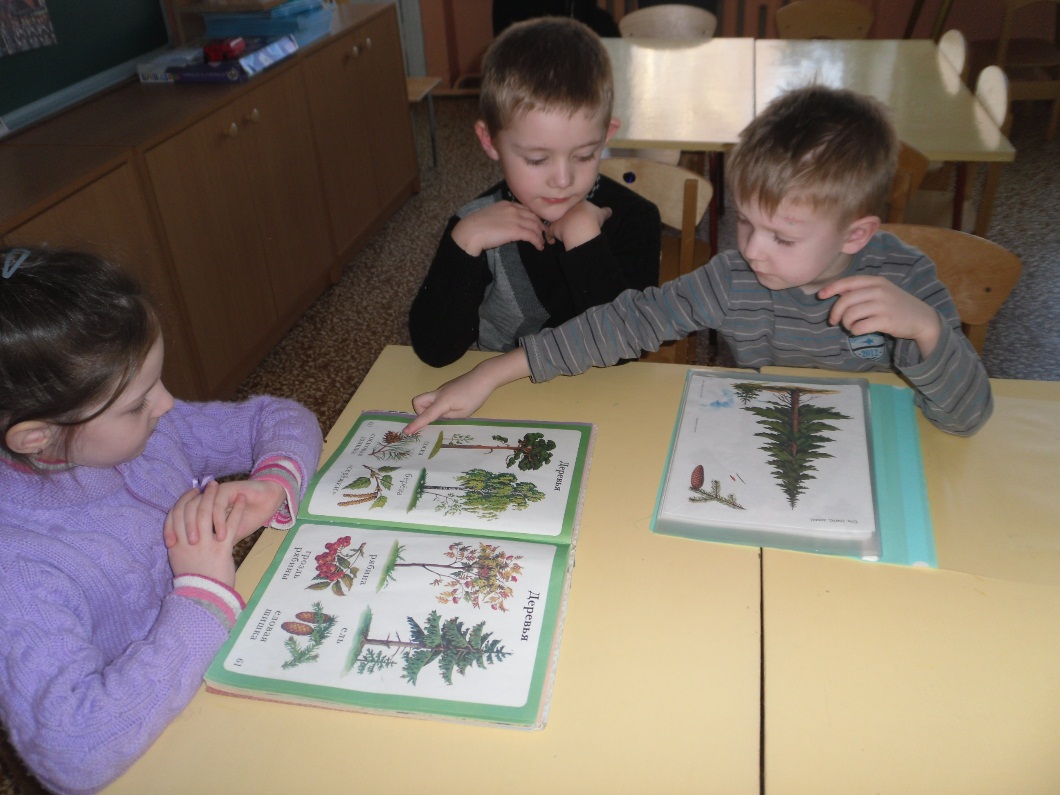 Украшение группы к Новому году, проведение праздника в детском саду  с искусственной елью.
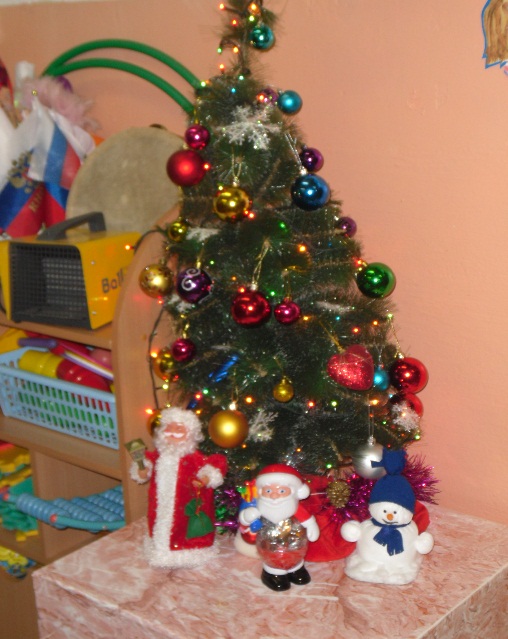 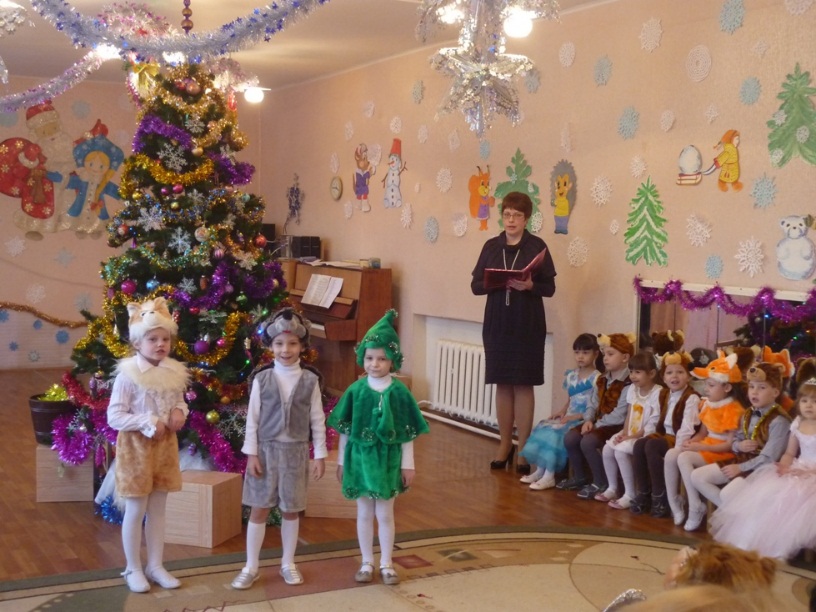 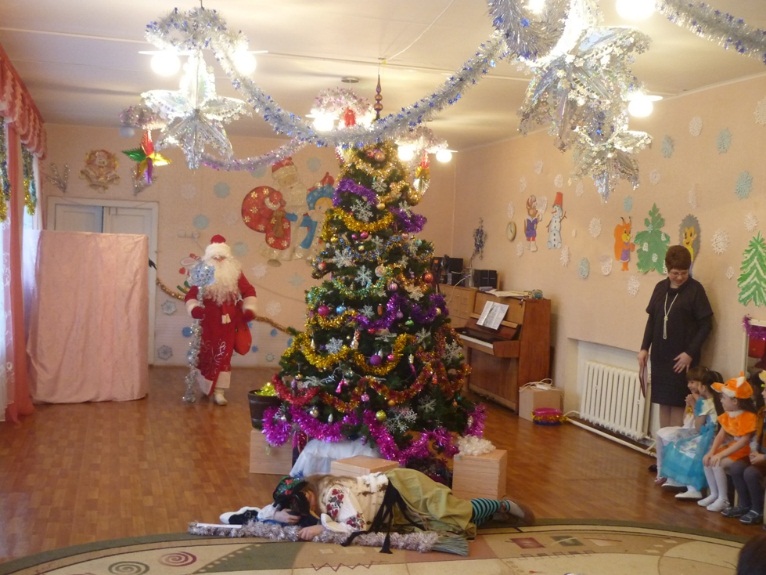 Продуктивная деятельность: (рисование елочки).
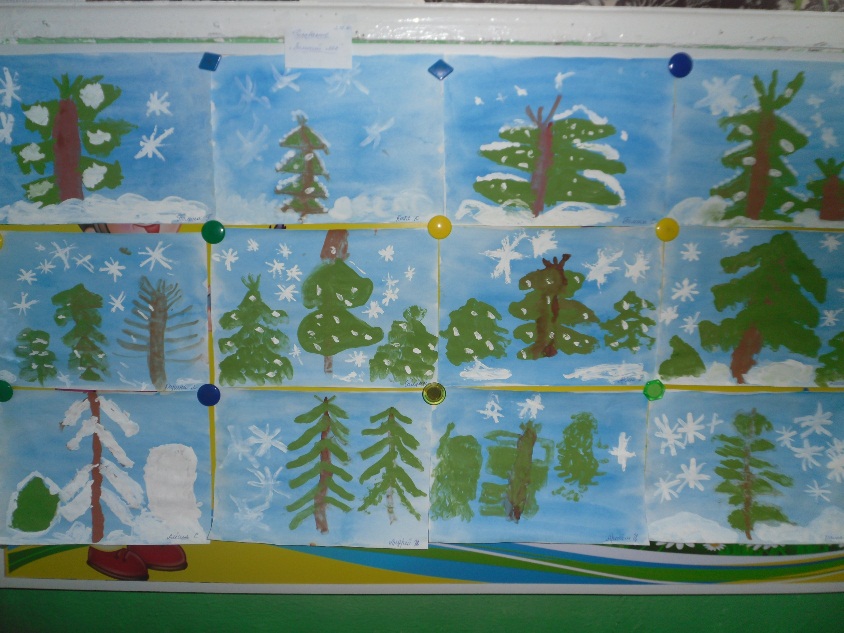 Аппликация (изготовление пригласительных билетов на праздник), поделки.
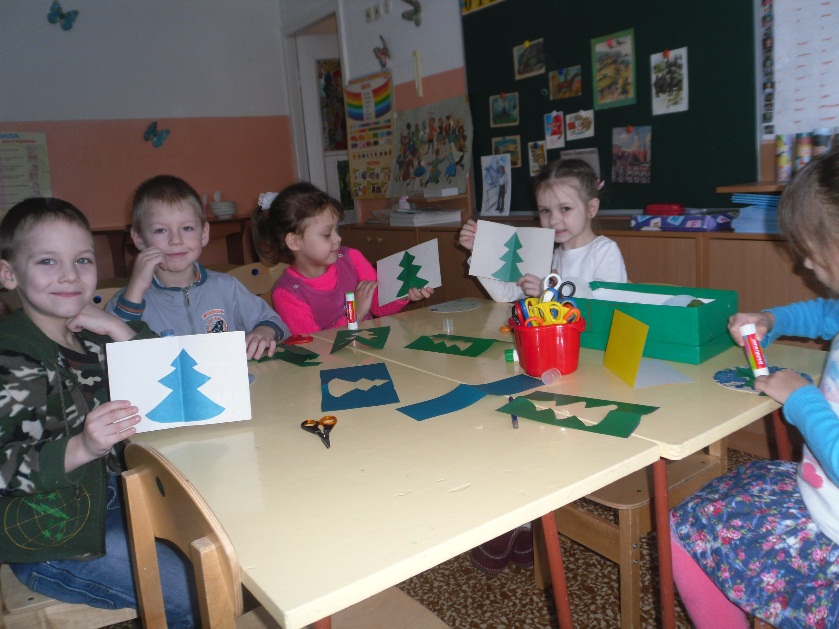 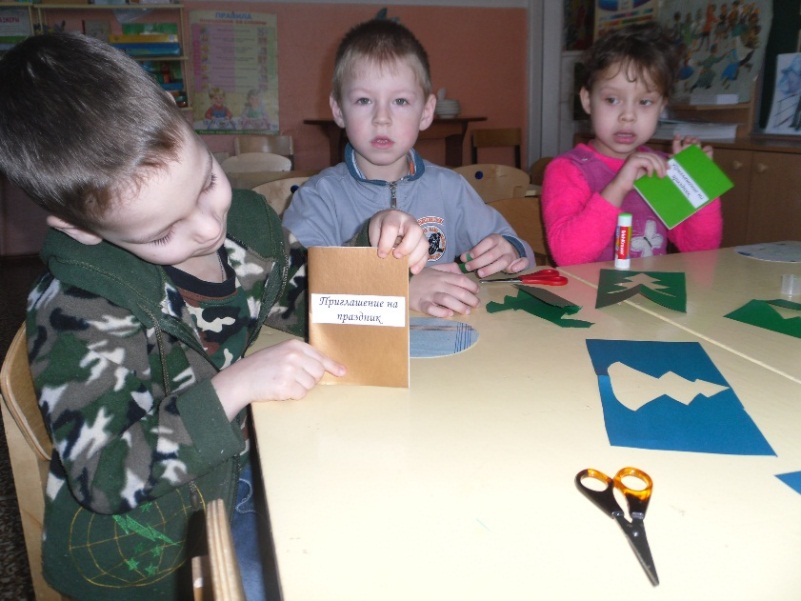 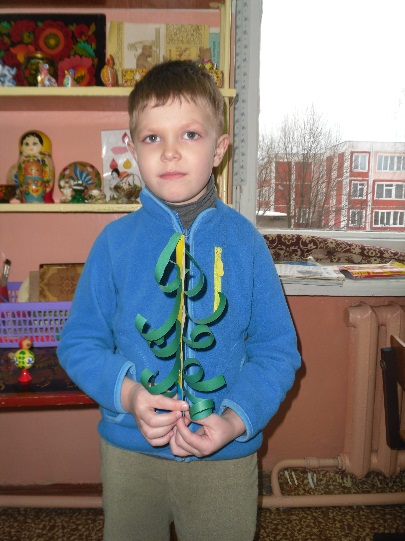 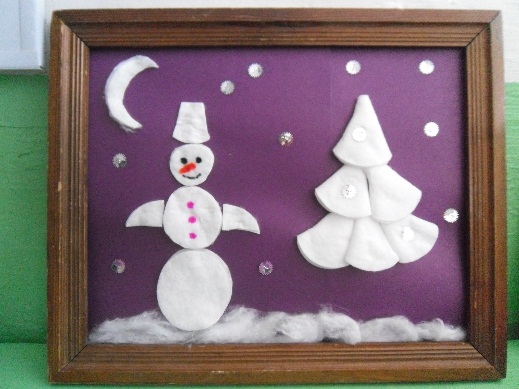 Выставка плакатов для родителей «Сохраним живые ели!»
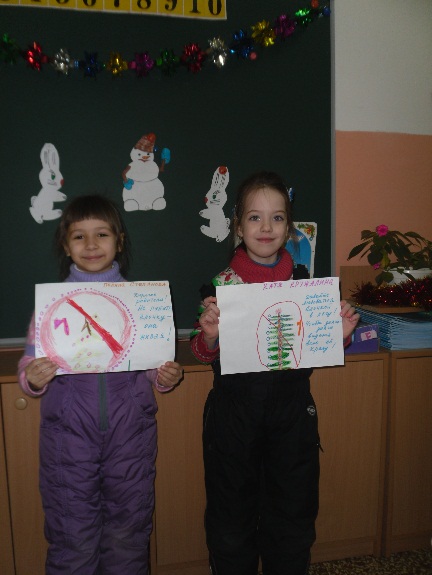 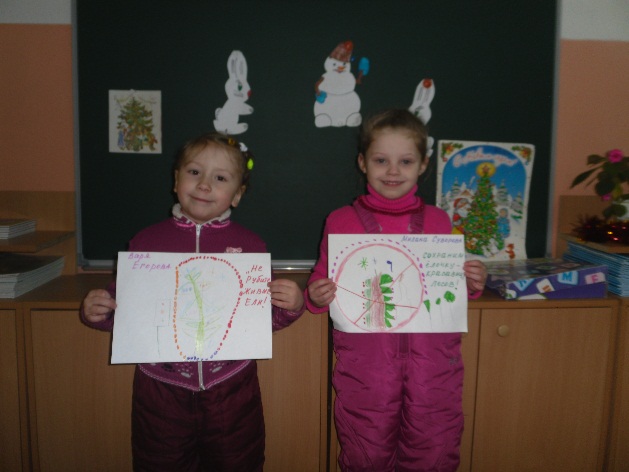 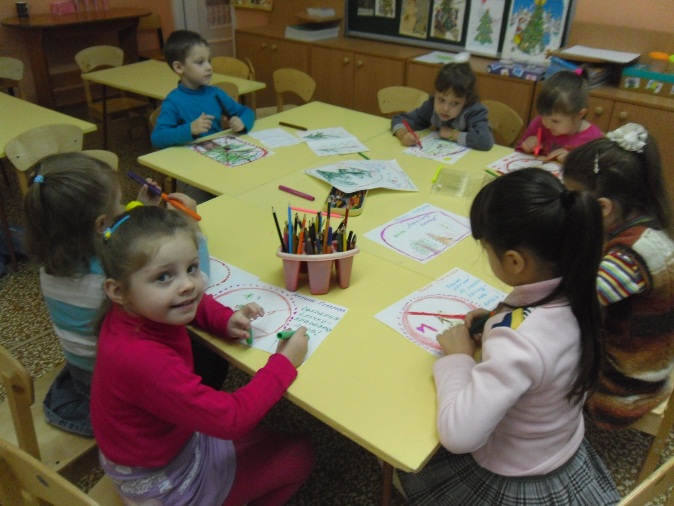 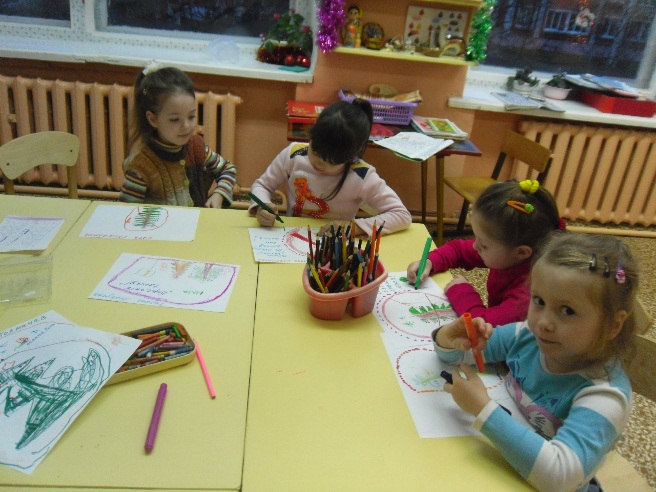 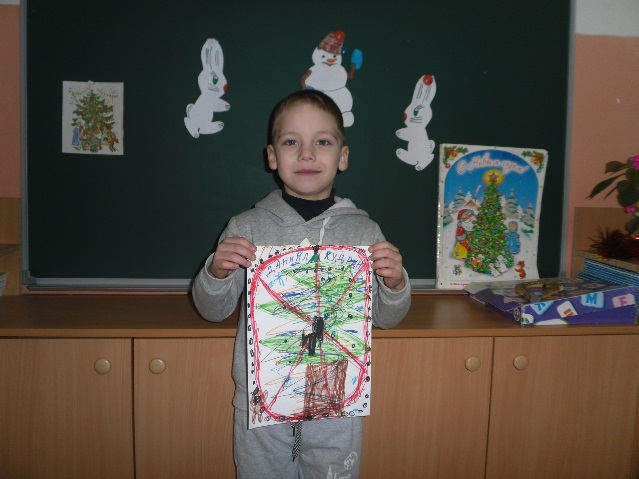 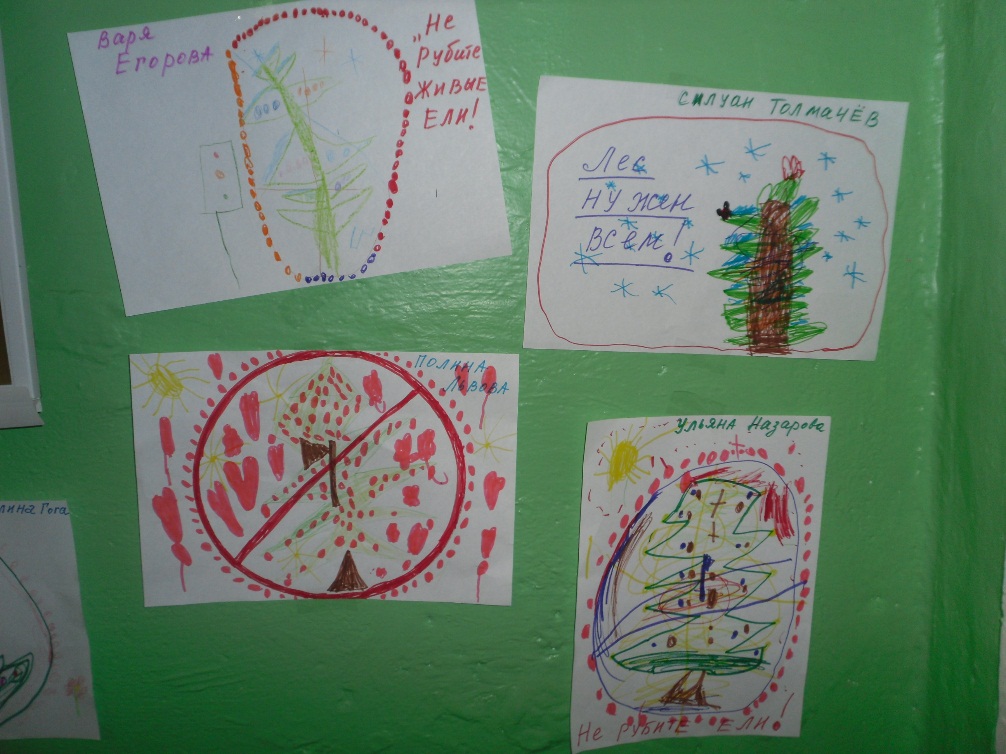 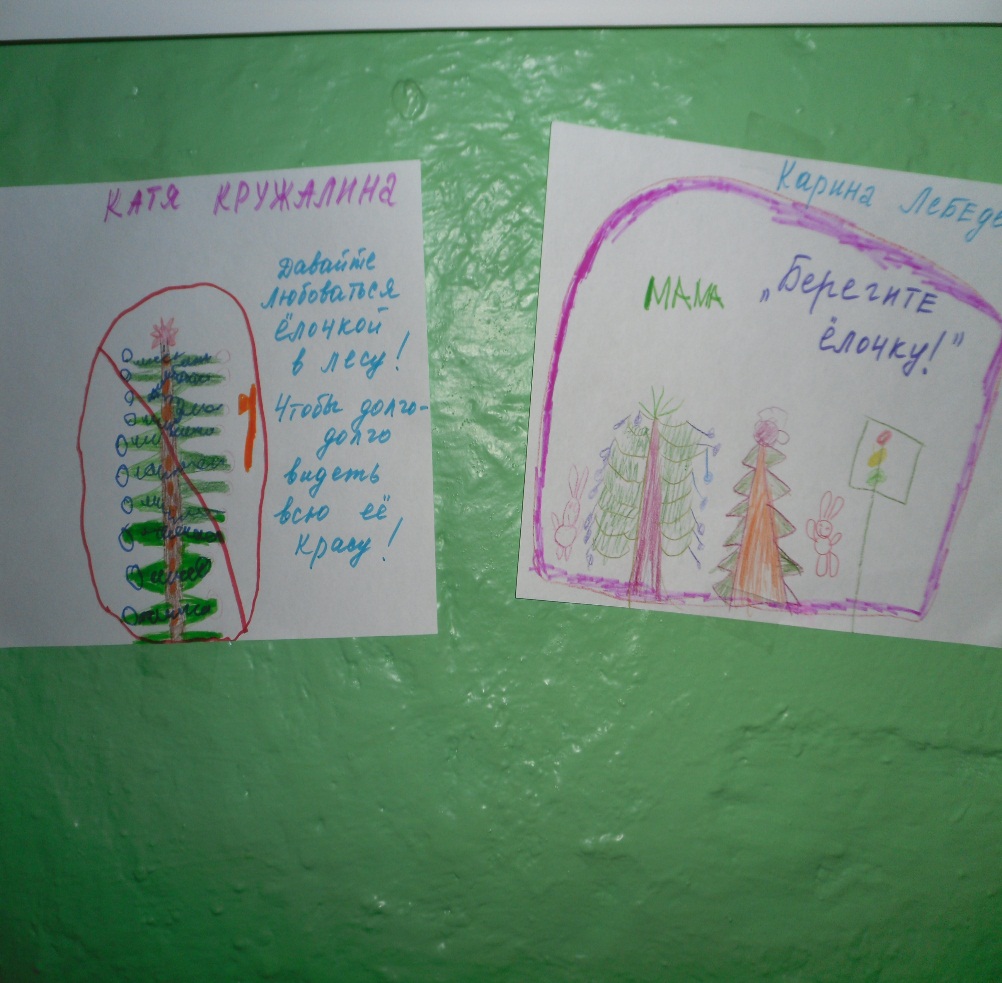 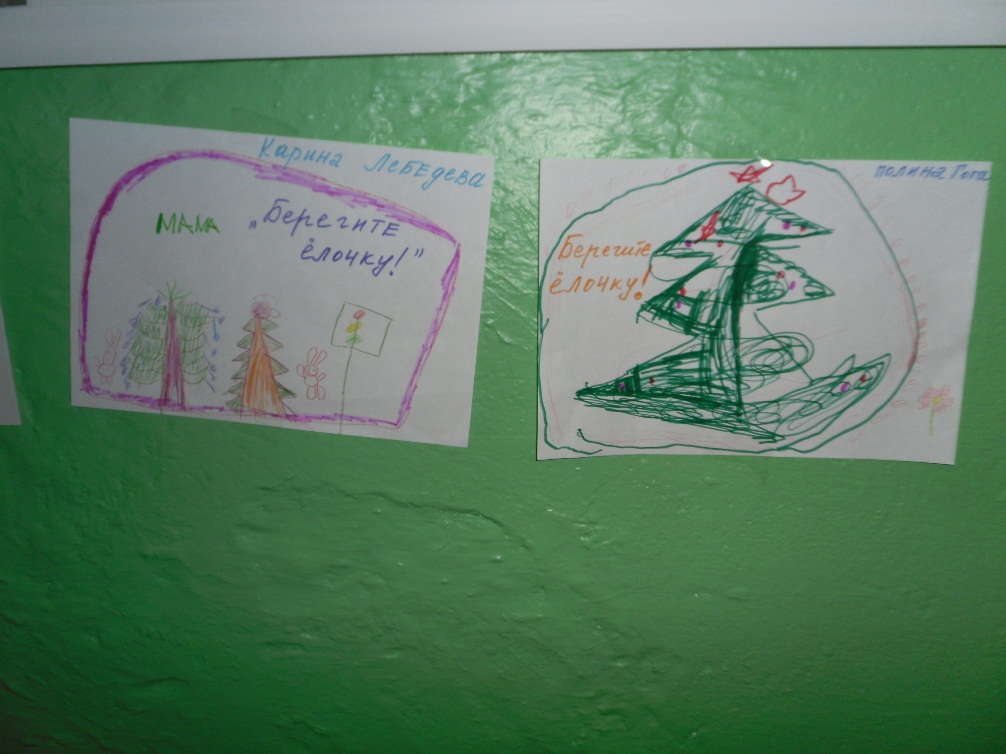 Выставка творческих работ  «Сделаем елочку своими руками»
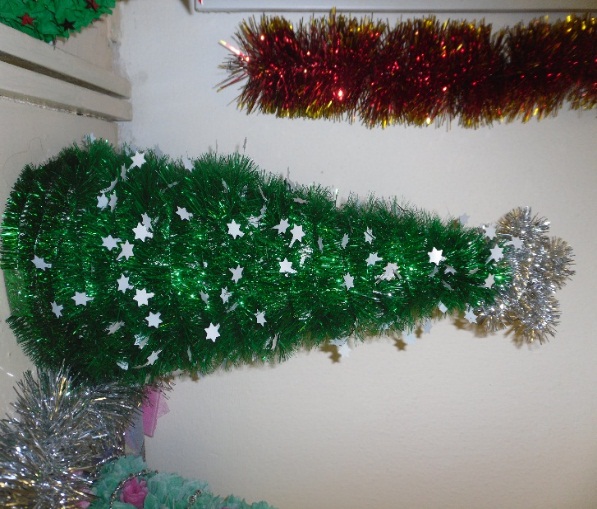 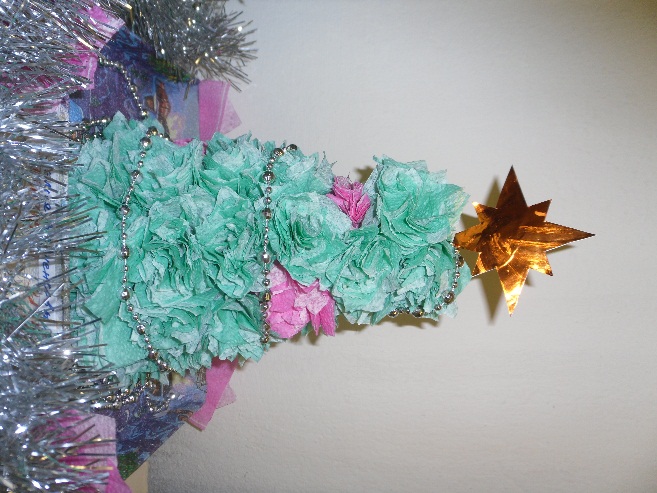 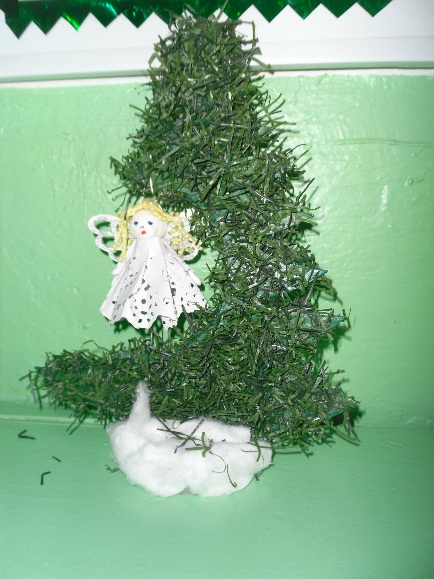 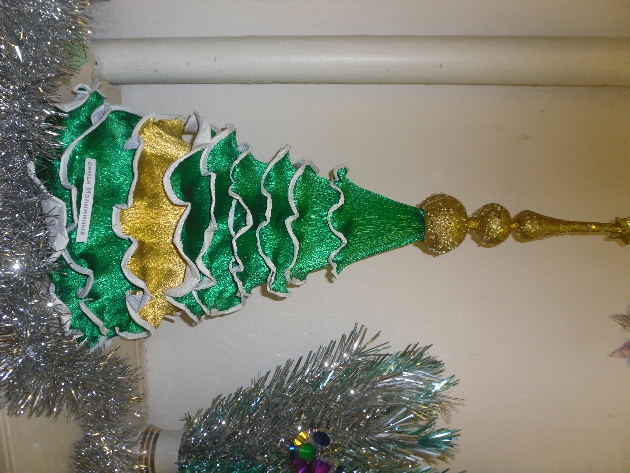 Результат:
Поставленная цель была достигнута: дети узнали много нового и интересного о ели, о ее значении в природе и жизни человека. 
    И дети и взрослые не остались равнодушными к проблеме сохранения живых елей. 
 Повысился уровень экологической культуры детей, родителей, педагогов.
Спасибо за внимание!